PRESENTATION ON PERFORMANCE MANAGEMENT SYSTEM FOR ICASA COUNCILLORS 


23 AUGUST 2022
OUTLINE OF PRESENTATION

Legislative Context
Purpose of the PMS
Performance Contracts 
Evaluation Panel
Functions of Evaluation Panel  
Constitution of the Panel
Evaluation Process
Performance Management Process 
Dispute-Resolution 
Validity of the PMS
LEGISLATIVE CONTEXT (ICASA Act)
PMS development in consideration of the ICASA Act:

Section 6A(1) requires Minister to establish PMS in consultation with the National Assembly (NA) 

Section 6A(2) further requires PMS to set out KPIs and targets as well as procedures to measure and review performance of ICASA Council at least once a year;
 
Section 6A(3) as soon as practicable after the appointment of the Chairperson or any Councilor, a Performance Agreement must be concluded between the Chairperson other Councillors, the Council and the Minister;

Section 6A(4) an evaluation of the performance must be conducted by a panel constituted by the Minister in consultation with the NA; and
 
Section 6A(5)  requires the panel to submit a report to the NA for consideration
PURPOSE OF PMS
Fundamental Purpose of PMS:

Ensure performance of ICASA Council is monitored and evaluated in accordance with set goals and targets contained in the Strategic Pan/s and APP/s;

Integrate individual performance of Councillors with organisational performance 

Other interrelated purposes:
 
Determine corrective measures to improve poor performance and rewards for good performance

Payment of (financial) incentives, subject to availability of budget 

Retention of Councillors, to the extent permitted by section 7(1) to (5) of the Act

Succession planning

NA may utilize assessments reports to determine eligibility or non-eligibility for re-appointments, s
PERFORMANCE CONTRACTS
Signing of Performance Agreements:

The Chairperson and other Councillors required to each enter into Performance Agreement with the Minister within 3 months of appointment and thereafter 2 months of the beginning of each FY;
	
Failure to comply, the Chairperson and/or other Councillors must table a written explanation to the Speaker of the NA within 30 days after the submission deadline, setting out reasons for non-compliance; 

If reasons / explanation are not satisfactory, the Speaker of the NA may invoke provisions of section 8(1)(g) of the Act
Development of KPI’s and Targets in Performance Agreements:

KPI’s and targets must be in accordance with Annual Work-Plan developed by Chairperson and Councillors and approved by Minister; and

KPI’s and targets must be consistent with key targets contained in the approved Strategic Plan/s and APP/s of ICASA.
EVALUATION PANEL
  (In line with section 6A(4) of ICASA Act)
As contemplated in section 6A(4) of ICASA Act:

Evaluation of performance of Councilors shall be conducted by external independent experts (Evaluation Panel); 

Evaluation Panel to be appointed by Minister in consultation with NA, through a public nomination process and/or transparent headhunting process; 

Evaluation Panel will conduct bi-annual and annual performance reviews by no later than 30 November each year, after tabling of Annual Reports; 

Upon completion of evaluation, the panel will produce reports for submission to the NA
FUNCTIONS OF EVALUATION PANEL
Develop an evaluation methodology that shall be applied in reviewing the performance of Councillors individually and collectively 

evaluate performance based on the documentation submitted to it by the Minister, and/or oral submissions made by the Chairperson and other Councillors on request

compile a report and make recommendations to the National Assembly on the performance of the Chairperson, the individual Councillors and the Council of ICASA

submit a report on the outcomes of the evaluation meeting to the National Assembly within 14 days after evaluation
CONSTITUTION OF THE PANEL
The Evaluation Panel will be constituted by three (3) members: 

One expert from any of the accounting and auditing organisations;

One representative from the organised consumer groups (civil society) or academia; and

A legal expert, preferably with extensive skills on labour related matters

The Evaluation Panel will be appointed for a non-renewable period of 3 years

The Minister shall designate one member of the panel as the Chairperson
EVALUATION PROCESS
The process of evaluation shall entail: 

First step will entail a self-assessment exercise undertaken by individual Councillors;

Governance Committee of ICASA must ensure that a process exists for the Council, Committees and also for each Councillor to perform a self-assessment

Chairperson must ensure performance review reports of the individual Councillors and the Council submitted to Minister

Minister will submit the self-assessment reports to the Evaluation Panel within 14 days of receipt

Evaluation Panel will conduct the performance assessment of the Councillors and produce review reports within 20 days of receipt; 

During the performance review sessions, Councillors may be required to provide oral submissions to the panel
PERFORMANCE MANAGEMENT PROCESS
Cycle of performance management of Chairperson and Councillors linked to one FY;

Evaluation Panel shall use methodology referred to in slide 13  when reviewing performance of Chairperson and Councillors;

Evaluation Panel shall submit a report to the Minister for submission to the NA for consideration within 14 days of receipt;

The decision of the National Assembly on the panel review reports shall be communicated by the Minister to the Chairperson and other Councillors;

Outcome of the performance reviews shall be communicated to the Committee responsible for the Determination of Remuneration of Independent Constitutional Institutions for the consideration of any remuneration incentives.
DISPUTE-RESOLUTION
If the Councillor is dissatisfied with the decision of the NA/Minister/Evaluation Panel, she/he may request a review by the NA in writing
VALIDITY OF THE PMS SYSTEM
PMS system is valid for a period of three (3) years

Shall be review in consultation with the NA, Chairperson and other Councillors of ICASA
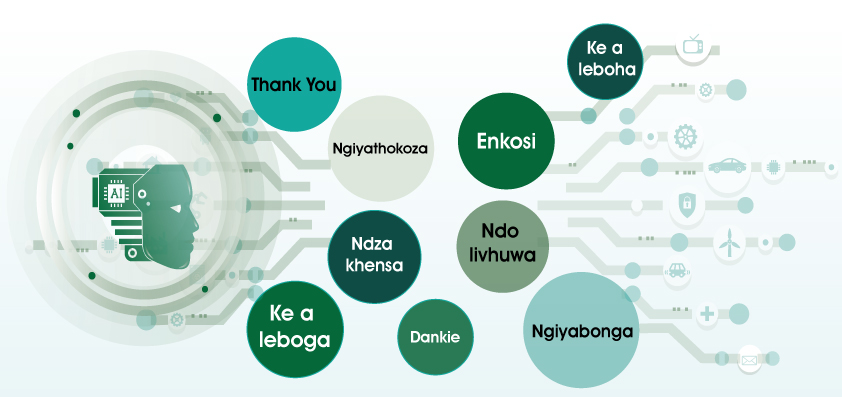